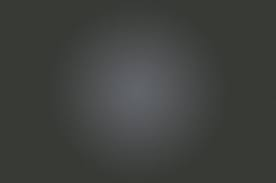 My life story
Raised in a Christian home
I was never presented with a clear presentation of the Gospel.
I was mischievous
Always felt the need for God but felt helpless.
My Catholic upbringing left me lacking.
I heard a bible study on Jesus as the Son of God and His redemptive work on the cross.
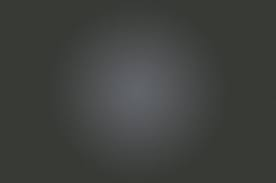 At the core of my being I believed in God but I had no idea that he loved me enough to put me in right standing with Himself.
12 There is salvation in no one else! God has given no other name under heaven by which we must be saved.”
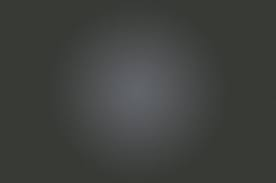 Acts 4:12
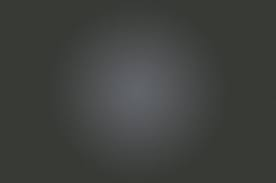 21 But now God has shown us a way to be made right with him without keeping the requirements of the law, as was promised in the writings of Moses and the prophets long ago. 22 We are made right with God by placing our faith in Jesus Christ. And this is true for everyone who believes, no matter who we are.
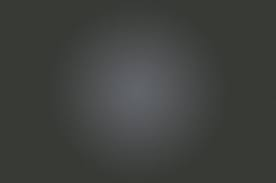 23 For everyone has sinned; we all fall short of God’s glorious standard. 24 Yet God, in his grace, freely makes us right in his sight. He did this through Christ Jesus when he freed us from the penalty for our sins. 25 For God presented Jesus as the sacrifice for sin. People are made right with God when they believe that Jesus sacrificed his life, shedding his blood. This sacrifice shows that God was being fair when he held back and did not punish those who sinned in times past, 26 for he was looking ahead and including them in what he would do in this present time. God did this to demonstrate his righteousness, for he himself is fair and just, and he makes sinners right in his sight when they believe in Jesus.
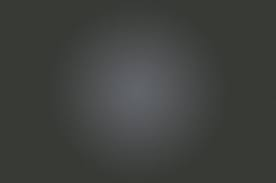 27 Can we boast, then, that we have done anything to be accepted by God? No, because our acquittal is not based on obeying the law. It is based on faith. 28 So we are made right with God through faith and not by obeying the law.29 After all, is God the God of the Jews only? Isn’t he also the God of the Gentiles? Of course he is. 30 There is only one God, and he makes people right with himself only by faith, whether they are Jews or Gentiles. 31 Well then, if we emphasize faith, does this mean that we can forget about the law? Of course not! In fact, only when we have faith do we truly fulfill the law.                                Romans 3:21-27
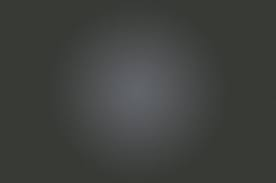 To believe is to act.
Faith is demonstrative.
14 What use is it, my brethren, if someone says he has faith but he has no works? Can that faith save him? 15 If a brother or sister is without clothing and in need of daily food, 16 and one of you says to them, “Go in peace, be warmed and be filled,” and yet you do not give them what is necessary for their body, what use is that? 17 Even so faith, if it has no works, is dead, being by itself.                                                         James 2:14-17
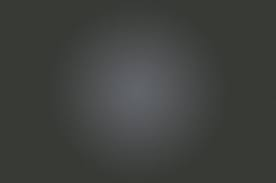 “And now, brethren, I know that you acted in ignorance, just as your rulers did also. 18 But the things which God announced beforehand by the mouth of all the prophets, that His Christ would suffer, He has thus fulfilled. 19 Therefore repent and return, so that your sins may be wiped away, in order that times of refreshing may come from the presence of the Lord; 20 and that He may send Jesus, the Christ appointed for you,                Acts 3:17-20
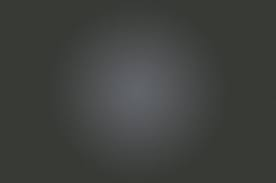 6 Well then, should we keep on sinning so that God can show us more and more of his wonderful grace? 2 Of course not! Since we have died to sin, how can we continue to live in it? 3 Or have you forgotten that when we were joined with Christ Jesus in baptism, we joined him in his death? 4 For we died and were buried with Christ by baptism. And just as Christ was raised from the dead by the glorious power of the Father, now we also may live new lives.
                                                                              Romans 6:1-7
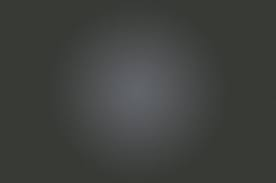 When God our Savior revealed his kindness and love, 5 he saved us, not because of the righteous things we had done, but because of his mercy. He washed away our sins, giving us a new birth and new life through the Holy Spirit. 6 He generously poured out the Spirit upon us through Jesus Christ our Savior. 7 Because of his grace he made us right in his sight and gave us confidence that we will inherit eternal life.
                                                                             Titus 3:5-7